Les Filles de Notre Dame des Douleurs
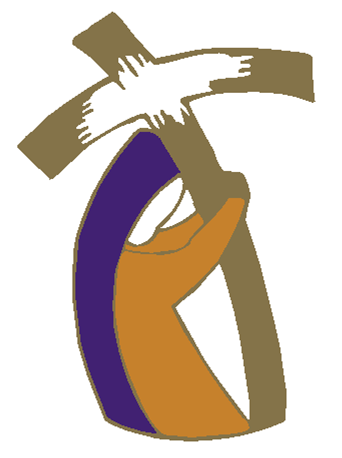 Les Sœurs 
de 
Marie Saint-Frai
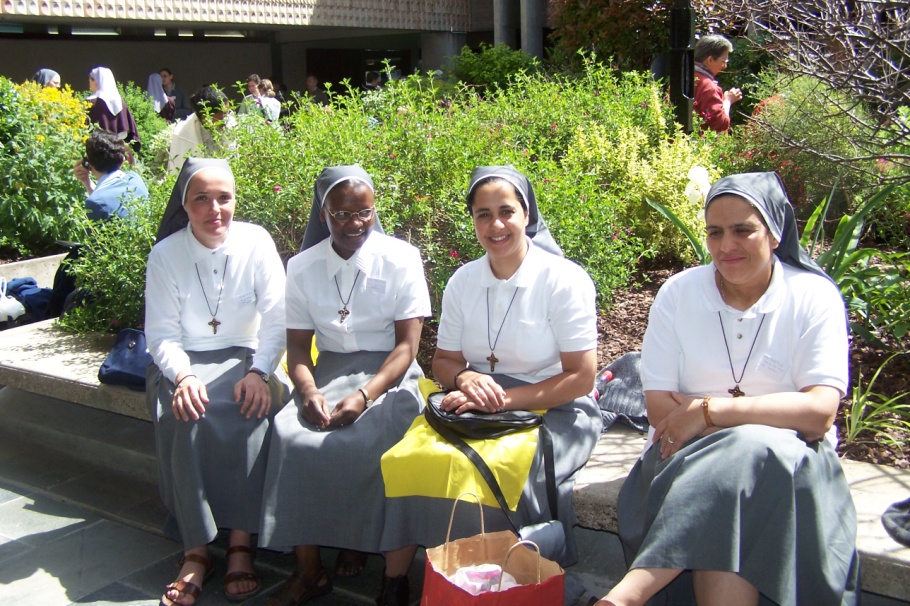 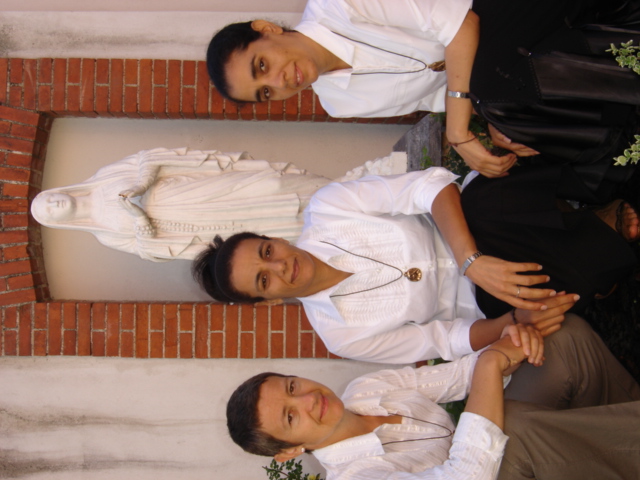 Mais qui sont-elles ?
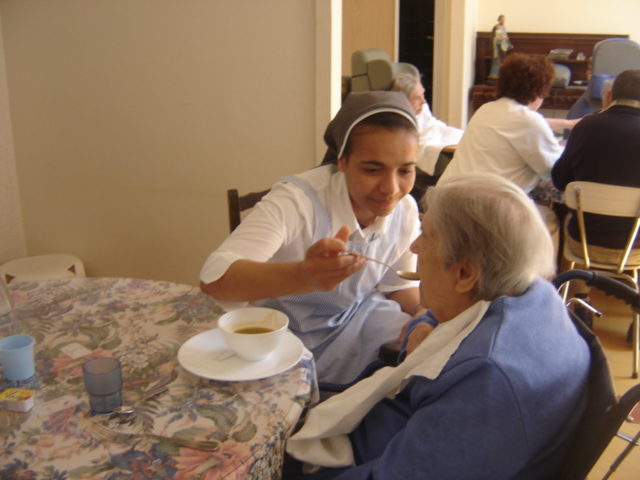 Marie Saint-Frai
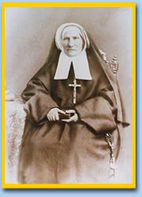 1816 - 1894
 
Fondatrice

Filles de Notre Dame des Douleurs
Père Dominique Ribes
1824 - 1906
 
Co-Fondateur

Filles de 
Notre Dame 
des Douleurs
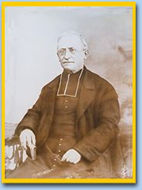 Leur vie
est toute donnée
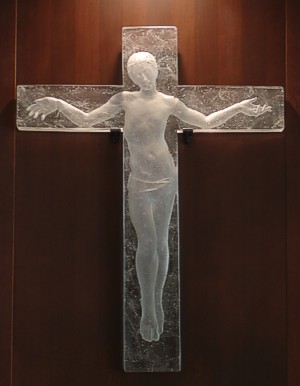 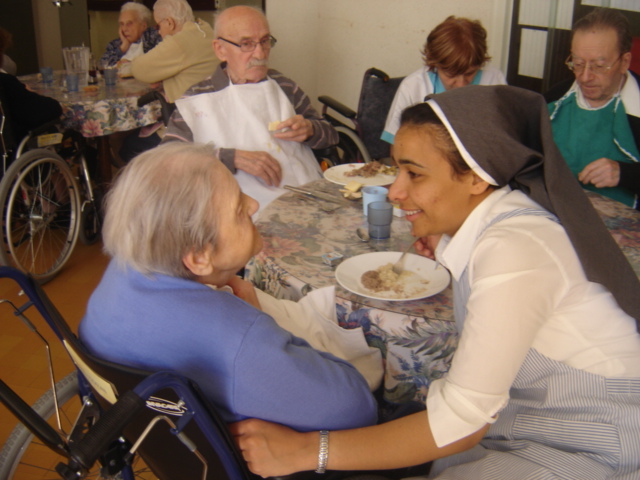 Le Christest leur seulTrésor
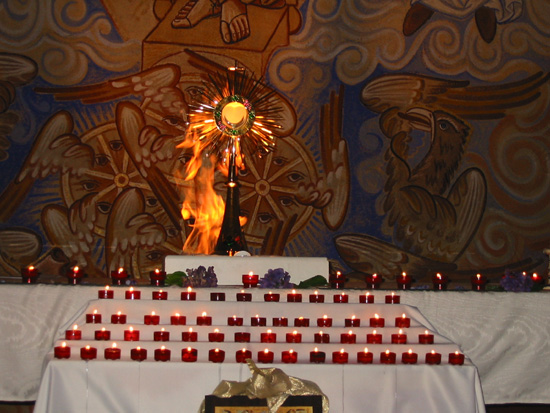 La prière

est
leur respiration
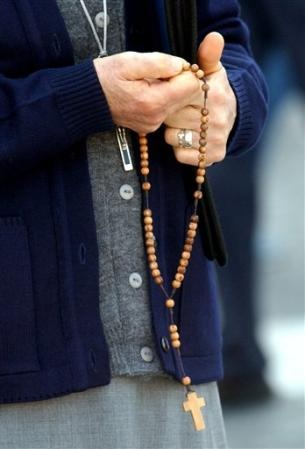 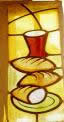 « Seigneur apprends-nous à prier » Lc 11, 1
« Les âmes 

sont des temples

où Dieu habite.»
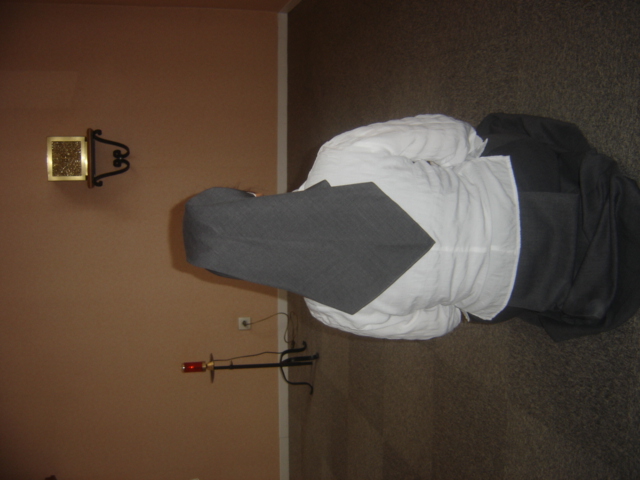 Père Ribes 12.6.1896
Notre Dame des Douleurs
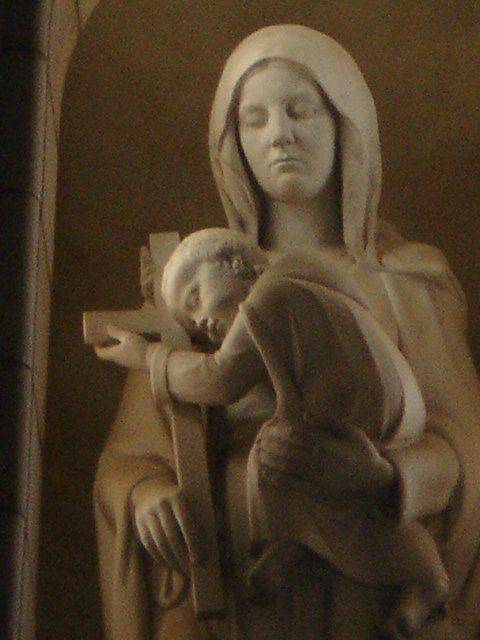 leur montre

la route à

suivre
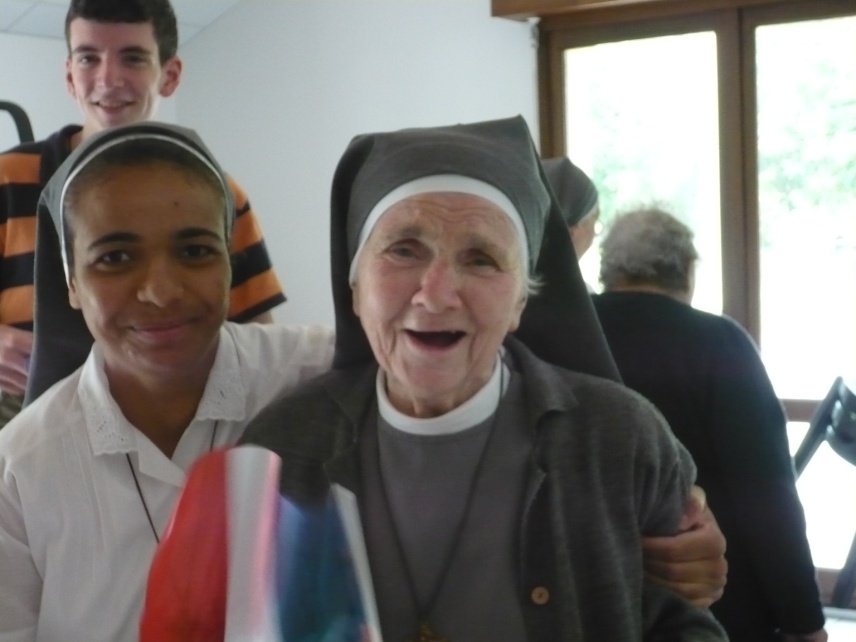 Elles aiment

Elles servent


les pauvres, 
       les malades,
les souffrants…
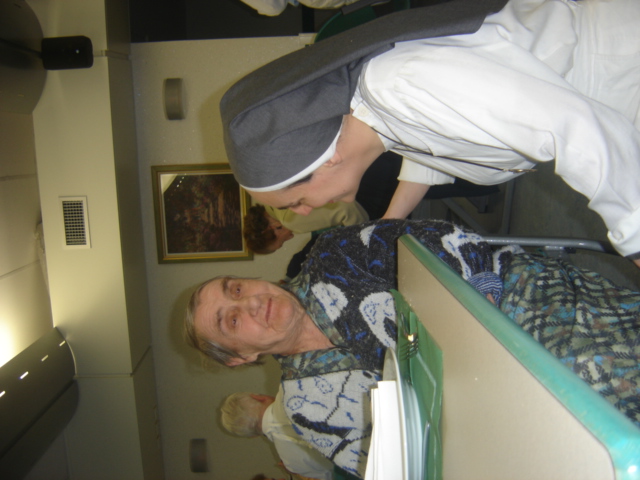 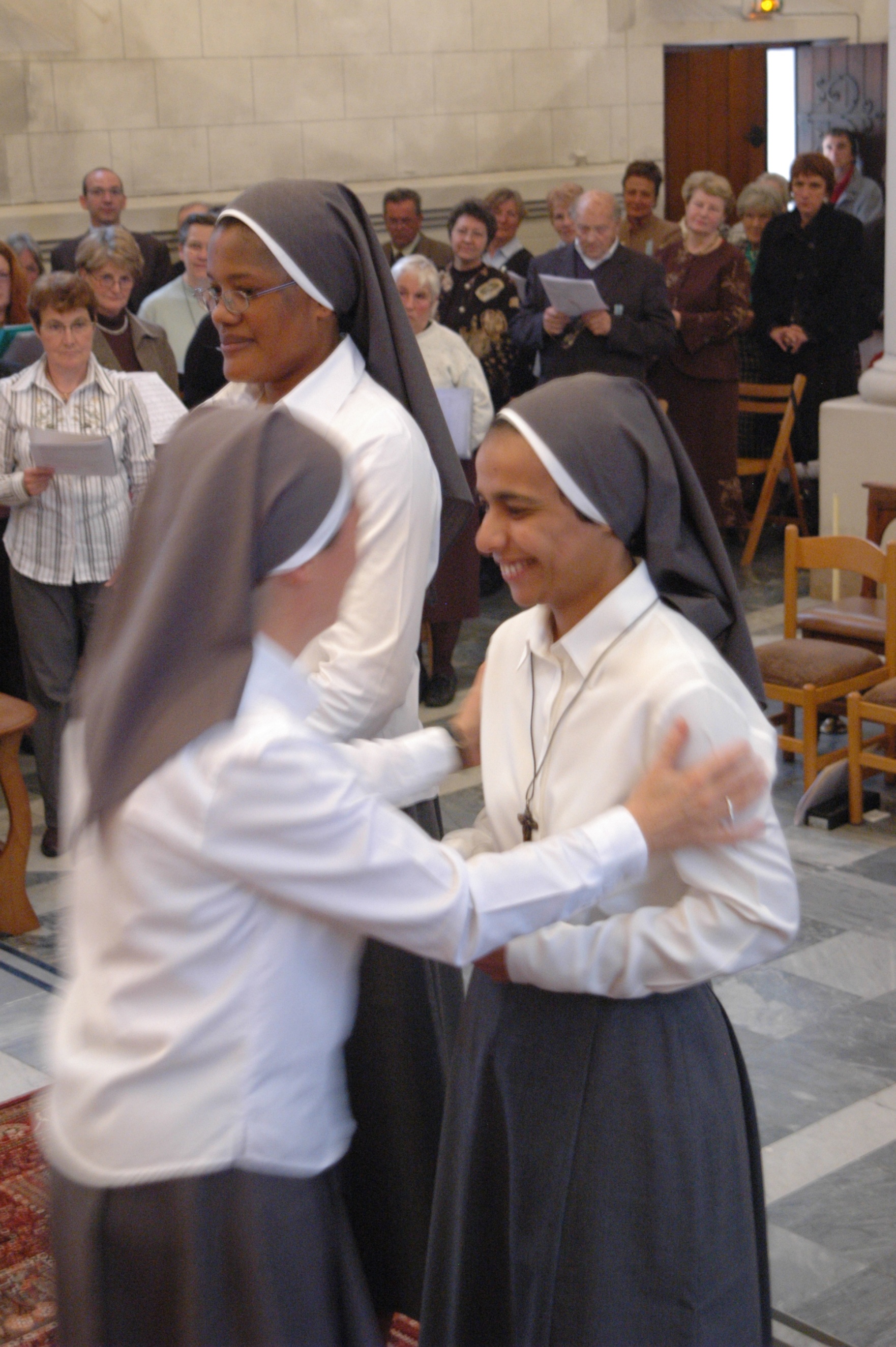 « Aime simplement
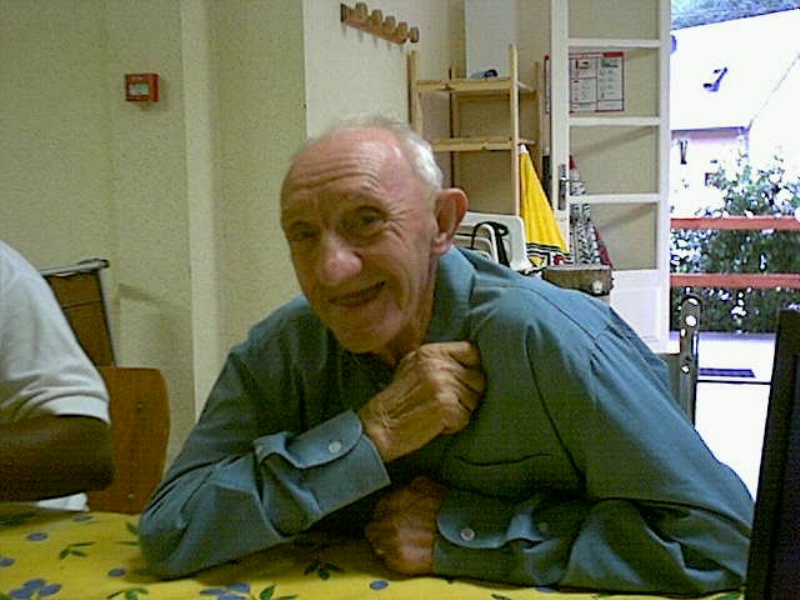 avec un cœur
universel et compatissant »
« J’ai soif ! »
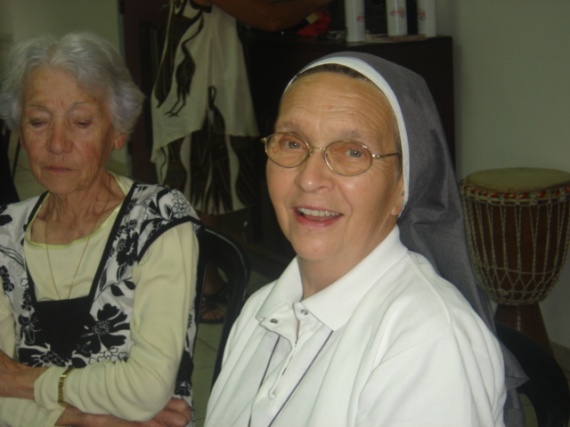 Jn 19, 27
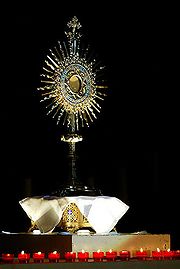 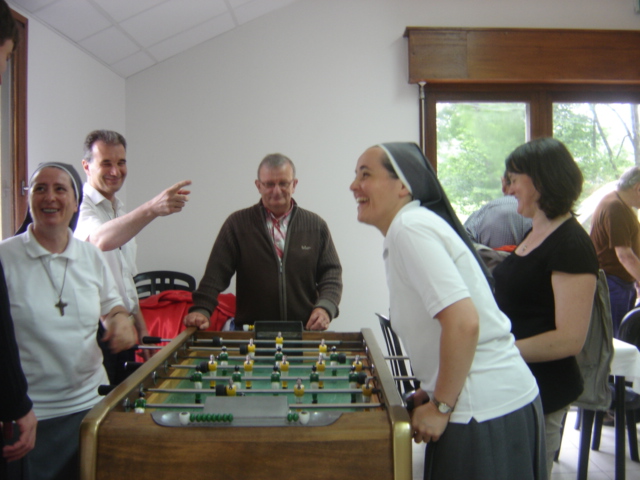 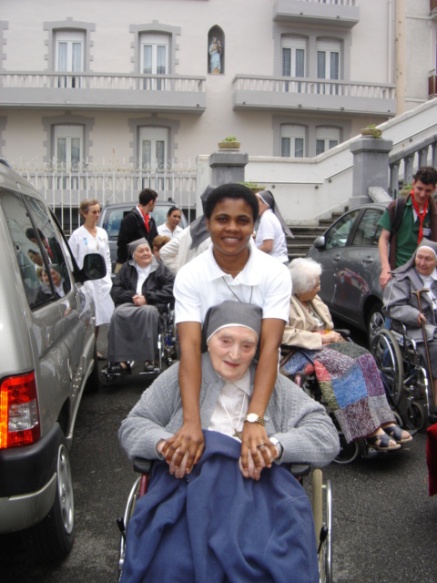 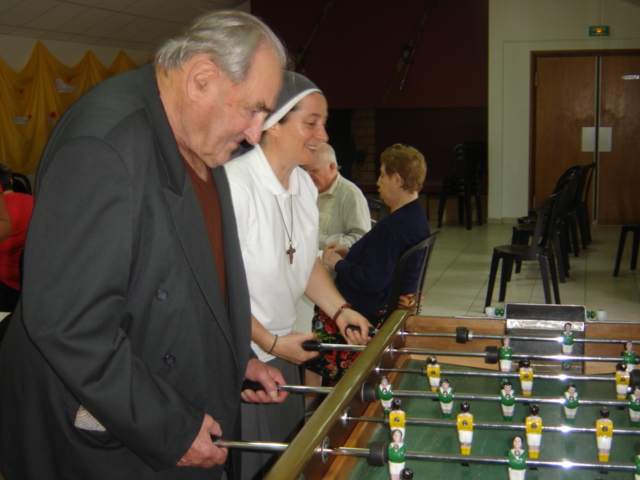 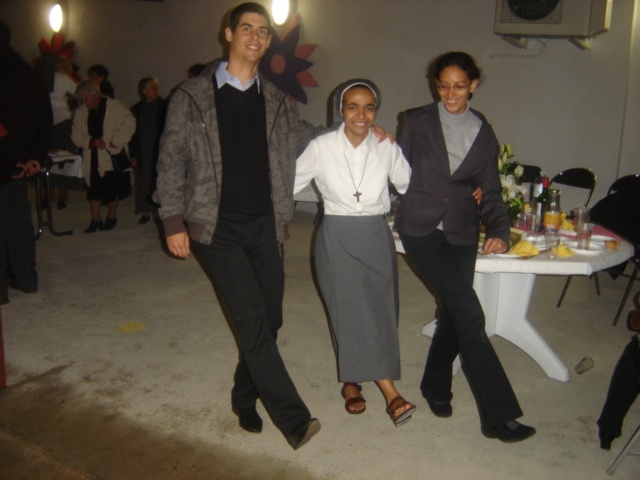 Elles 
portent

leur Joie

au monde
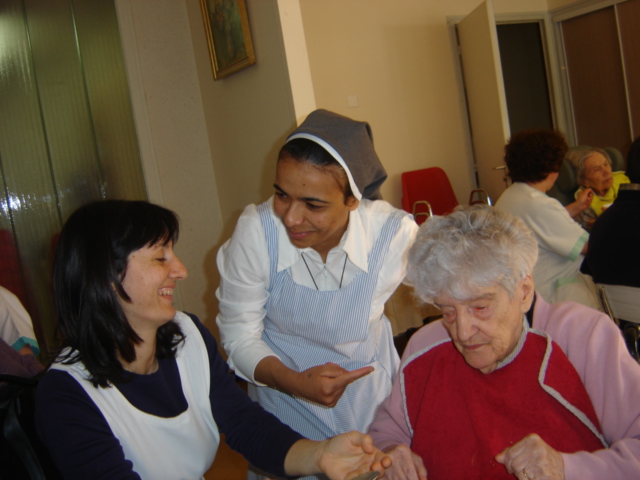 Elles 
vivent
dans la

Confiance

et dans 

l’Espérance
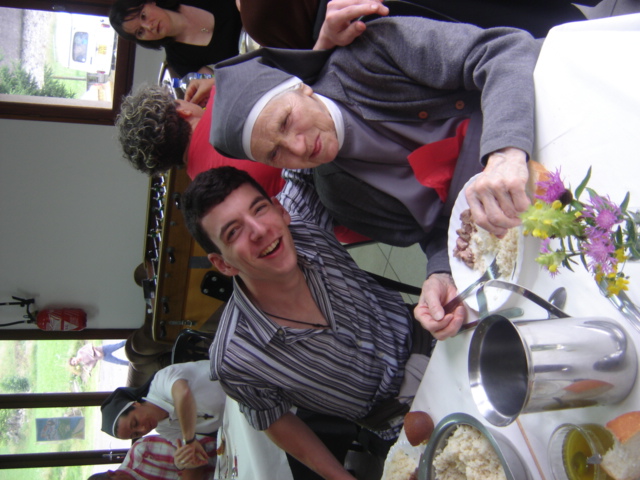 La vie commune
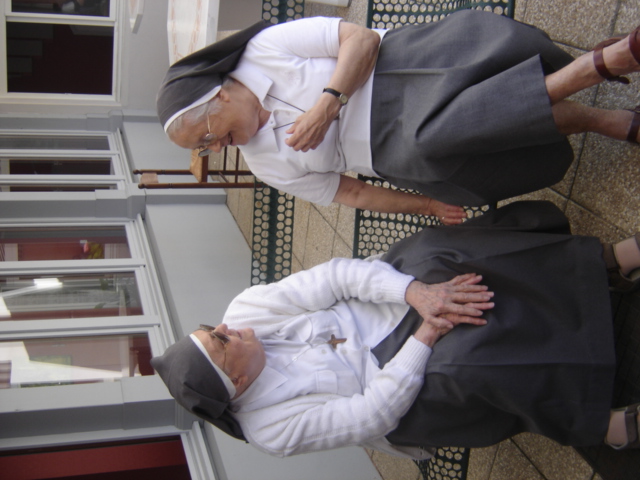 Unité
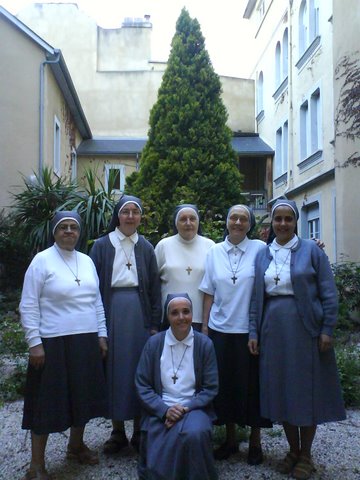 Ressourcement
Fraternité
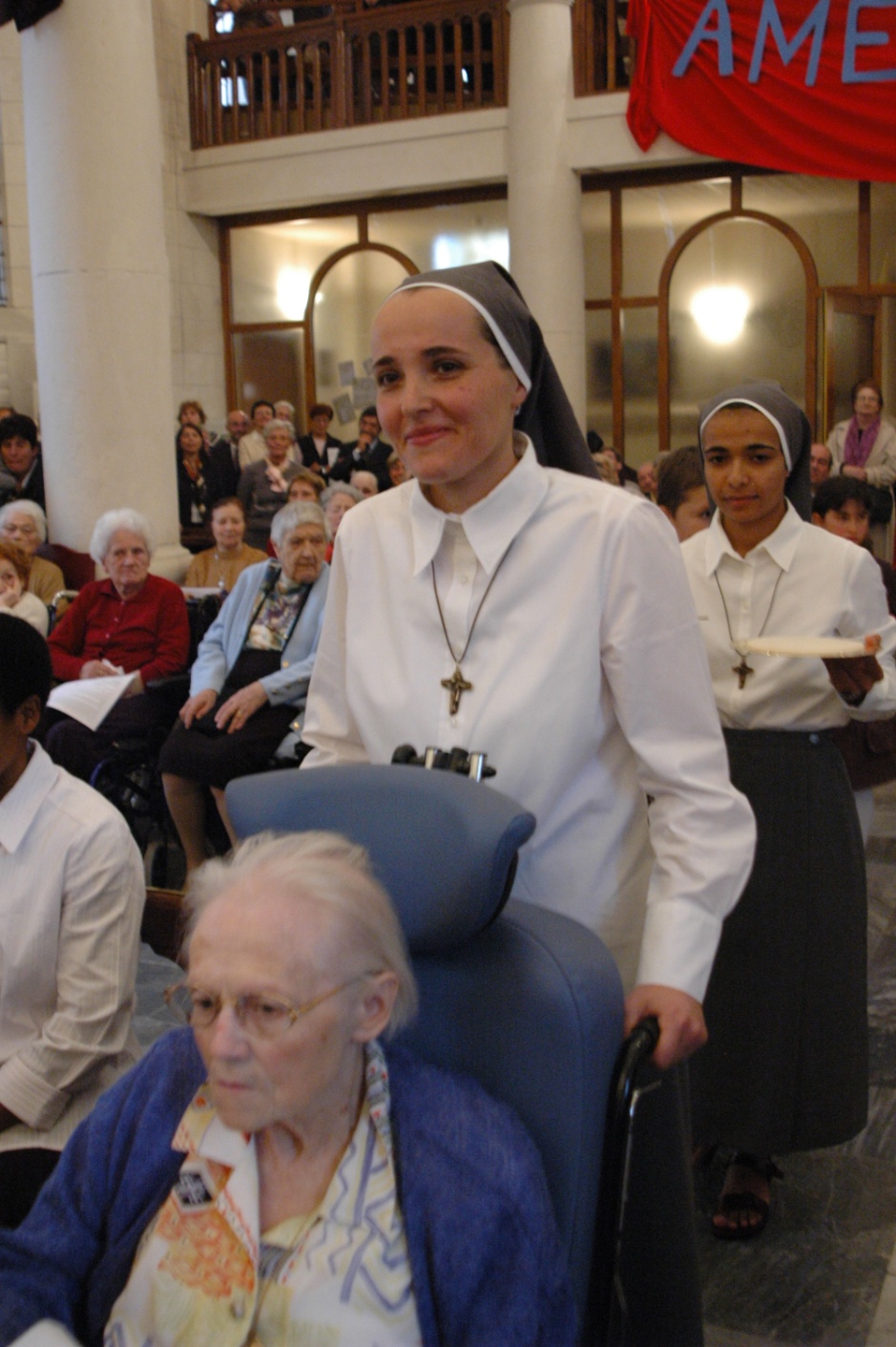 Elles se donnent
sans compter…
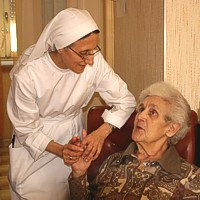 Notre
 
Vie  au service

des pauvres et 

des souffrants

t’interroge ?
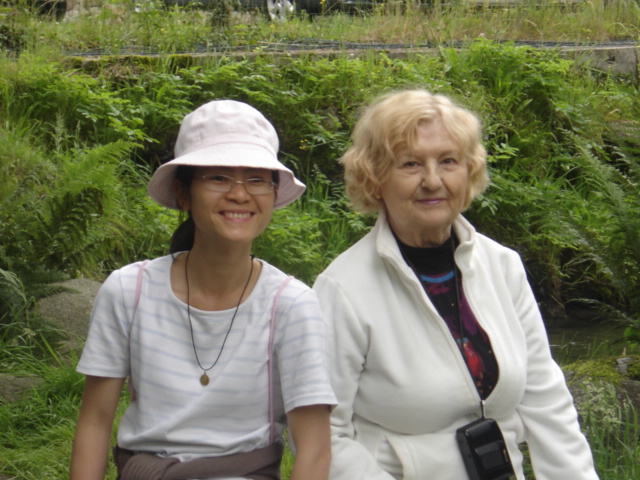 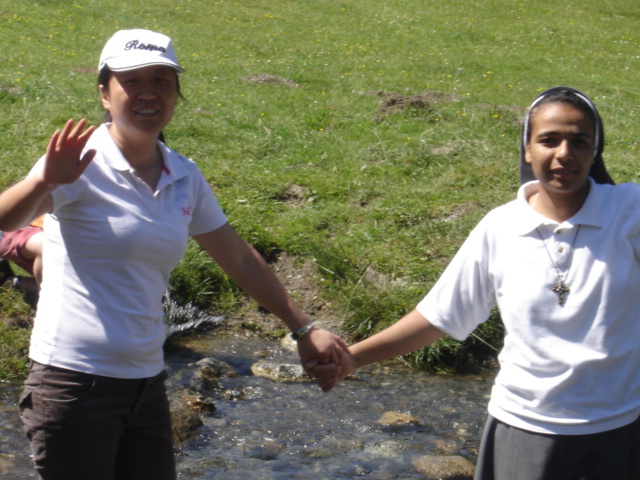 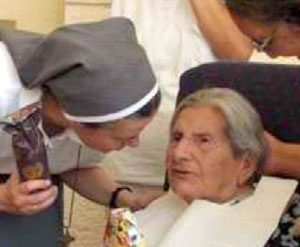 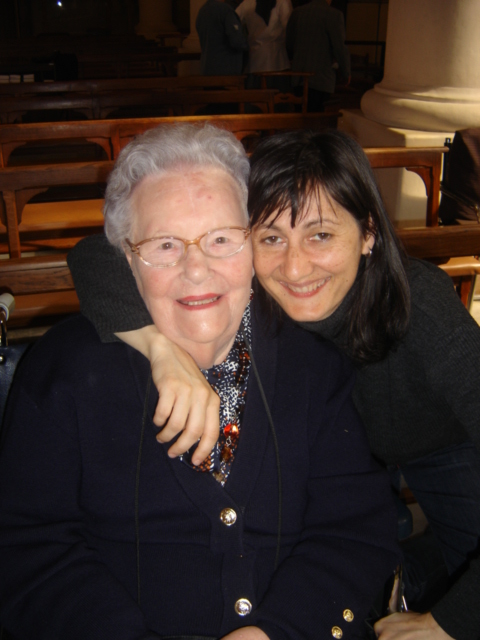 « Venez voir… »
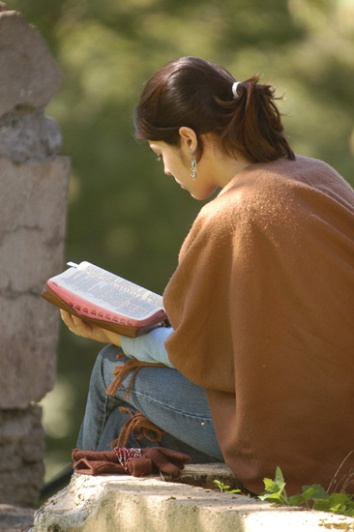 Jn 1, 39
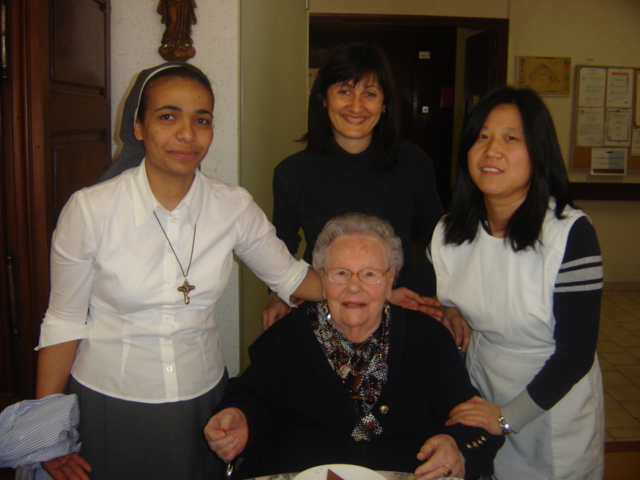 Viens
 
et

laisse-toi

interroger

par le Seigneur
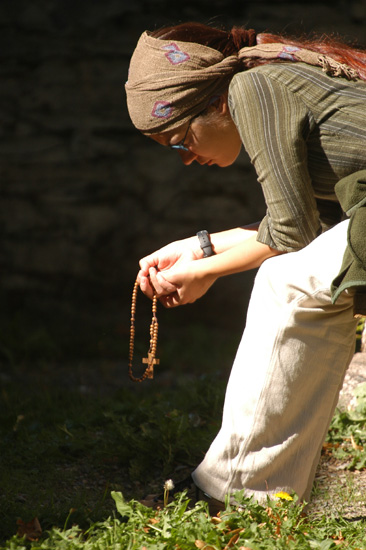 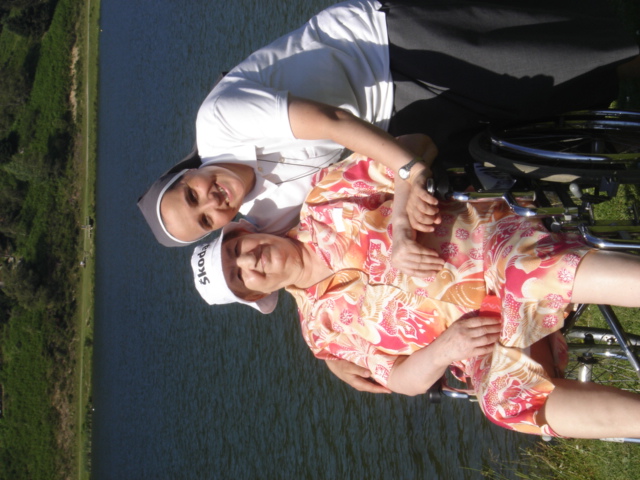 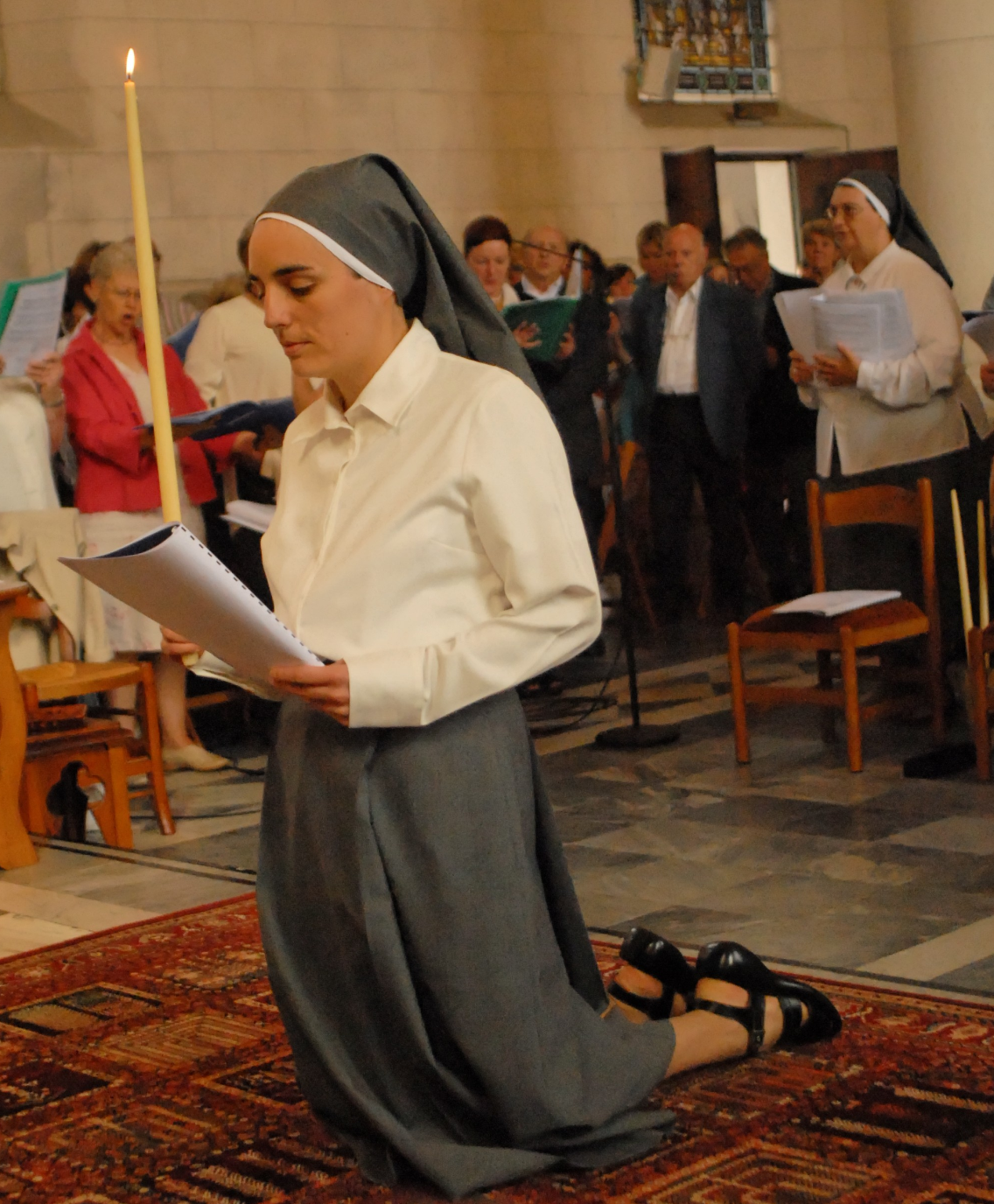 « Si tu veux…

viens,

suis-Moi.»
Mt 19, 21
Tu es intéressée
et tu désires
mieux connaître

    La Congrégation des 
Filles de Notre Dame des Douleurs
   Sœurs de Marie Saint-Frai

     Contacte-nous
fndd.soeurclaire@nerim.fr
Port : 06.13.11.21.09
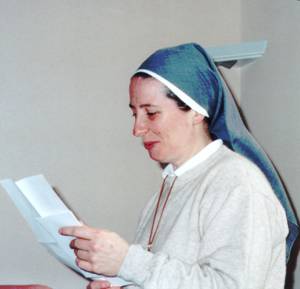 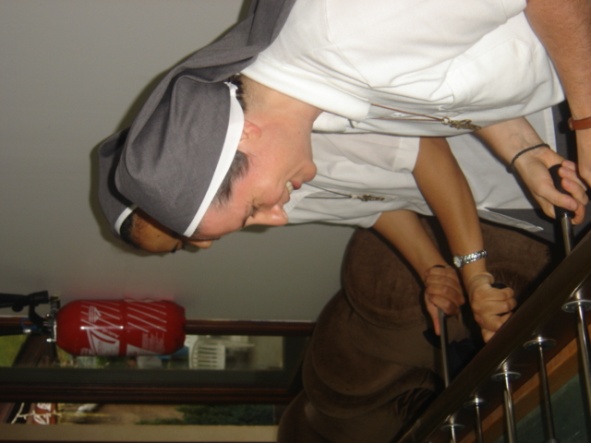 Tu peux aussi nous retrouver sur le Web :

www.saintfrai.org (site de la Congrégation)

www.saintfrai-lourdes.com  
(site de l’accueil Saint-Frai de Lourdes)

Tu peux aussi découvrir et partager nos temps forts sur Facebook
Tarbes : Sœurs de Saint-Frai
Lourdes : Stagiaires Saint-Frai Lourdes